New Testament Survey:Book of Ephesians
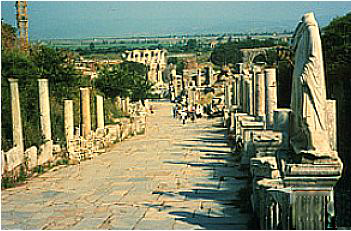 A street in Ephesus
[Speaker Notes: Title Slide: New Testament Survey: Book of Ephesians…]
The City of Ephesus
Capital city of Pro-consular Asia
Great religious, commercial, and political center of Asia
Great theatre—seating capacity of 50,000
Temple of Diana—one of the seven wonders of the world.
342 feet long; 164 feet wide; built of finest marble. Supported by mass of columns 56 feet high. Took 220 years to build!
[Speaker Notes: See page 73… See about goddess Diana in Acts 19:23-41…]
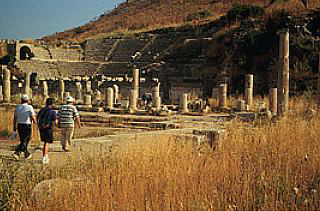 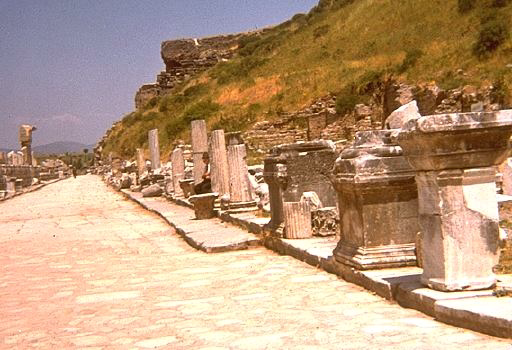 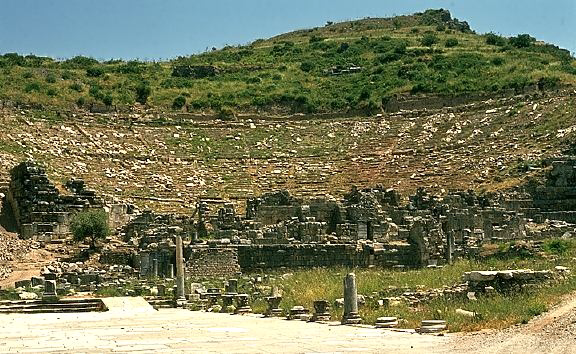 [Speaker Notes: Pics of the ruins of Ephesus…]
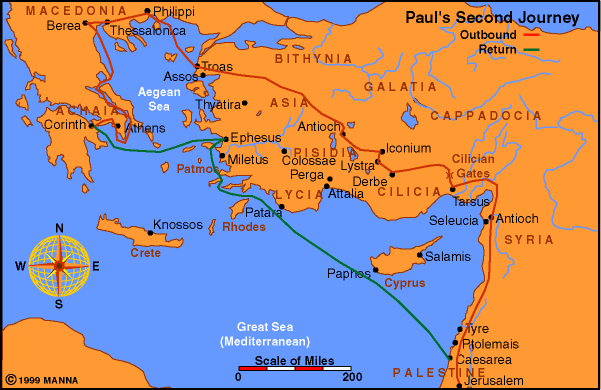 [Speaker Notes: Point out Ephesus…]
The City of Ephesus
The church in Ephesus was established during Paul’s second journey (Acts 18:18-21).
Priscilla and Aquila remained there.
Paul spent three years preaching there during his third journey (Acts 20:31).
Paul’s preaching against the heathen gods aroused the people, caused a riot, and endangered his life (Acts 20:16-38).
One of the seven churches of Asia addressed in Revelation.
[Speaker Notes: See page 73… While Paul was preaching in Asia, much evangelism was carried on throughout Asia Minor…]
Date of Writing
Clearly written while Paul was in prison 
Paul was imprisoned in three different places: Caesarea, Rome, Ephesus.
Weight of evidence indicates this was one of the prison epistles written while Paul was imprisoned in Rome.
Date was 62 or 63 A.D. (during the first imprisonment)
[Speaker Notes: See page 73… While Paul was preaching in Asia, much evangelism was carried on throughout Asia Minor…]
Purpose of the Letter
From Paul’s conversation with the Ephesian elders in Acts 20, we know that apostasy was inevitable.
The Church was being threatened by two forms of false doctrine.
Judaism 
Gnosticism
Problems evident in all of Asia Minor.
They were in danger of returning to the heathen religion from which they had turned away!
[Speaker Notes: See page 73 and 74… preventive preaching…]
Purpose of the Letter
Probably intended to be an epistle for churches in Asia Minor area.
“In Ephesus” found in numerous manuscripts.
Some seem to believe this may be the Laodicean epistle (Colossians 4:16).
Passages like 1:15ff and 6:22 seem to suggest that Paul had a definite group in mind.
[Speaker Notes: See page 74… preventive preaching…]
Contents and Character
Falls naturally into two divisions of about equal length.
First argumentative
Second practical
God’s eternal plan for human redemption through Christ Jesus and the church (1:3-23; 3:8-12).
Human redemption was in God’s mind before He created the world.
Fulfilled in the coming of the Savior.
Establishment of the church (1:9-14; 3:1-7).
[Speaker Notes: See page 74… Fullness of God’s grace can be enjoyed only through Christ’s sacrifice and the church…]
Contents and Character
Scheme of Redemption for all humanity; no distinction between Jew and Gentile.
Both were brought together into ONE body by Christ’s death on the cross (2:11-16).
Broke down the wall that separated Jews and Gentiles—the Law!
Characterized by complete unity in both principle and arrangement (4:1-6).
[Speaker Notes: See page 74… Fullness of God’s grace can be enjoyed only through Christ’s sacrifice and the church…]
Contents and Character
Redemption provided in God’s plan, in all its fullness, can only be enjoyed in His church.
He is the Savior of the body (5:25).
He is Head of His church (1:19-23).
(2:13-16)
2:19-22
3:13-21
[Speaker Notes: See page 74… Fullness of God’s grace can be enjoyed only through Christ’s sacrifice and the church…]
Contents and Character
Had been dead in their sins; now redeemed by God’s grace through faith.
To continue enjoying this redemption, must continue to walk in works ordained by God (2:1-10; 4:17-5:13).
Admonishes them they cannot be careless and indifferent, but diligent in all their relationships (5:14—6:9).
He closes the letter by exhorting them to put on the whole armor of God so they can fight and defeat their enemies (6:10-24).
[Speaker Notes: See page 75… Fullness of God’s grace can be enjoyed only through Christ’s sacrifice and the church…]
Distinctive Themes
Great epistle concerning Christ and His church.
Body of Christ (1:23)
Temple of God—habitation in the Spirit (2:19-22)
Family of God (2:19; 3:14,15)
The Bride of Christ (5:22-32)
Fullness of Him (1:23)
[Speaker Notes: See page 75… Fullness see the notes on the Colossian church…the church as the “fullness of Christ.” All that God means to a human soul and the grace provided for our redemption can be found only in Christ (1:3)—it’s a spiritual blessing. Provisions of God’s grace can only be accessed through Christ, in His church!]
Distinctive Themes
Christ and the Church
Climax of this discussion (5:22-32)
Christ’s attitude toward His church—His love for her
Christ’s sacrifice for His church—He died for her.
The vital relationship Christ sustains with the church
[Speaker Notes: See page 76…  CHRIST AND THE CHURCH…there are three main arguments offered to prove the point of 5:22-32..]
Distinctive Themes
Plan of Salvation; revealed in the gospel; formulated in God’s “eternal purpose”
Christ as the Savior
The mystery revealed in the gospel of Christ 
The church as the fullness of Christ
3:1-12; 1:3-14
[Speaker Notes: See page 76…  PLAN OF SALVATION…before the world began!]
Distinctive Themes
WALK—Course of conduct; manner of life
Past, according to the world (2:2)
Walk in good works (2:10)
Walk worthy of vocation (4:1)
Walk not in vanity of our minds (4:17)
Walk in love (5:21)
Walk as children of light (5:8)
Walk as wise (5:15)
[Speaker Notes: See page 76…  WALK…the manner of our lives…]
Distinctive Themes
UNITY—made possible through Christ’s death
One new man making peace (2:15)
Reconciled by the cross (2:16)
Access by One Spirit to the Father (2:18)
Endeavoring to keep the unity of the Spirit in bond of peace (4:3)
[Speaker Notes: See page 76…  UNITY…the desired effect…]
Distinctive Themes
UNITY—seven pillars of unity (4:4-6)
One God–unity in worship
One Lord—unity in authority
One Spirit—unity in life
One Faith—unity in message
One Baptism—unity in obedience
One Body—unity in organization and fellowship
One Hope—unity of desire and expectation
[Speaker Notes: See page 76…  UNITY…the pillars of unity…]